MSS ModulePractical2022-2023
Mathhar ahmad abu morad   MD
Department of Microbiology and immunology 
Faculty of Medicine, Mu’tah University
Laboratory Diagnosis of Staphylococial Infection
Diagnosis
Sample collection and Transportation
Direct smear Microscopy
Culture
Biochemicals 
Typing of Staphylococcus aureus
Antibiotic Sensitivity Testing (AST)
Laboratory Diagnosis of Staphylococial Infection
Sample Collection 
Type of sample depends on the site of infection.
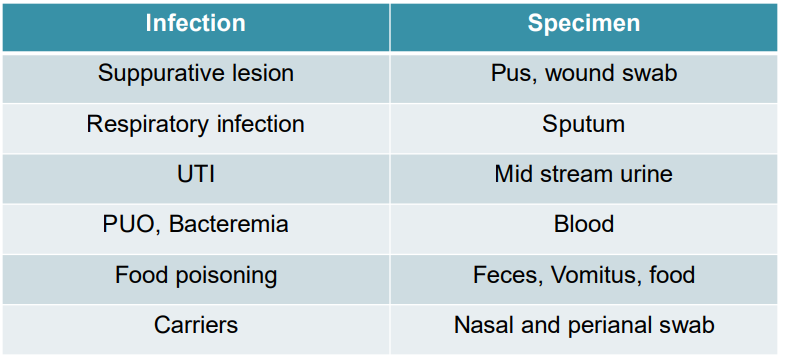 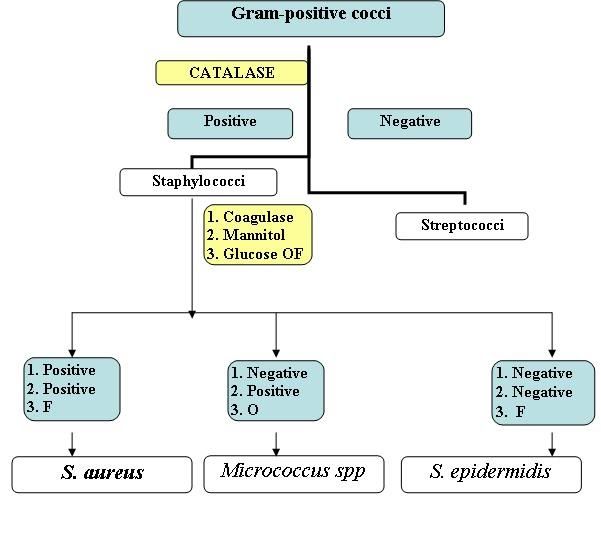 Oxidative fermentative (OF)
Laboratory Diagnosis of Staphylococial Infection
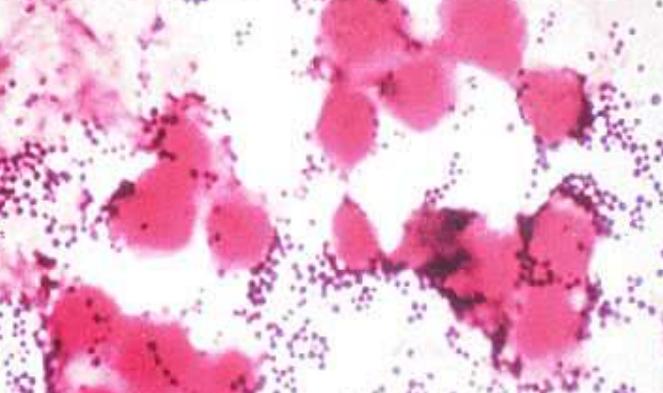 Direct Smear Microscopy 
Staphylococcus measuring 0.5-1.5 microns 
Present within and outside PMNs
Culture  
Blood agar 
Colonies are beta-hemolytic 
MSA  (Selective media)
1% Mannitol + 7.5% NaCl + phenol red
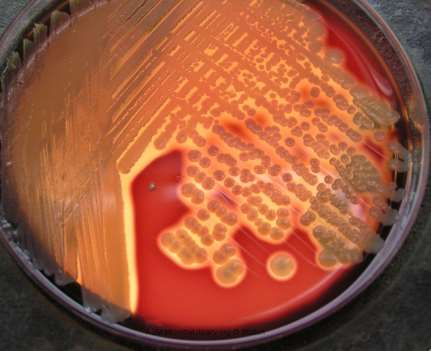 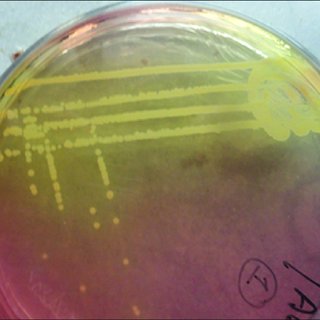 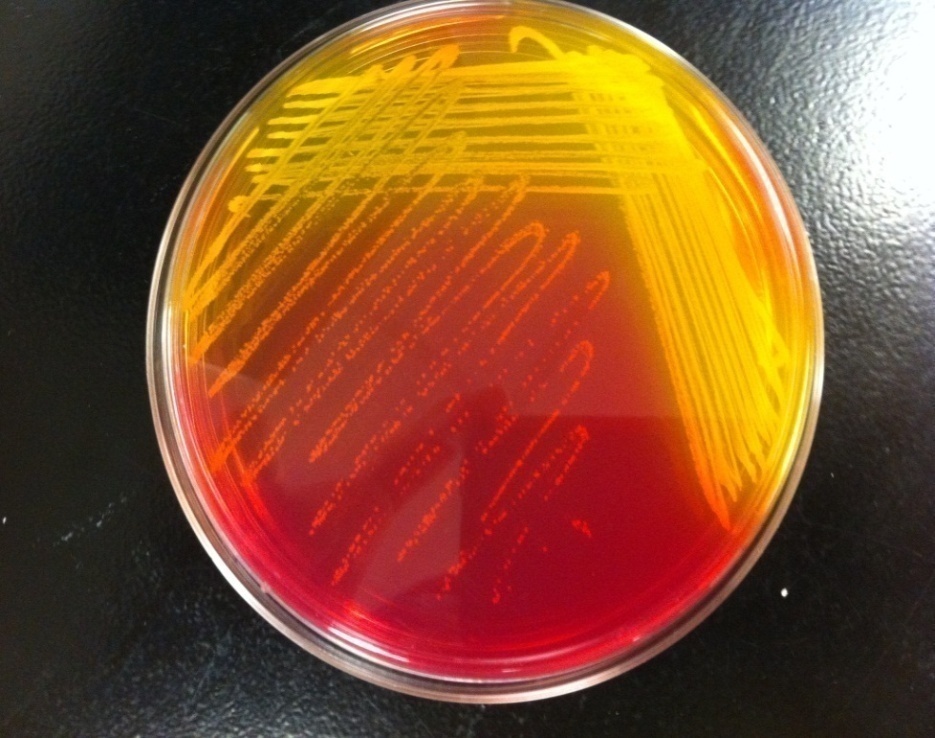 S. aureus on mannitol salt agar
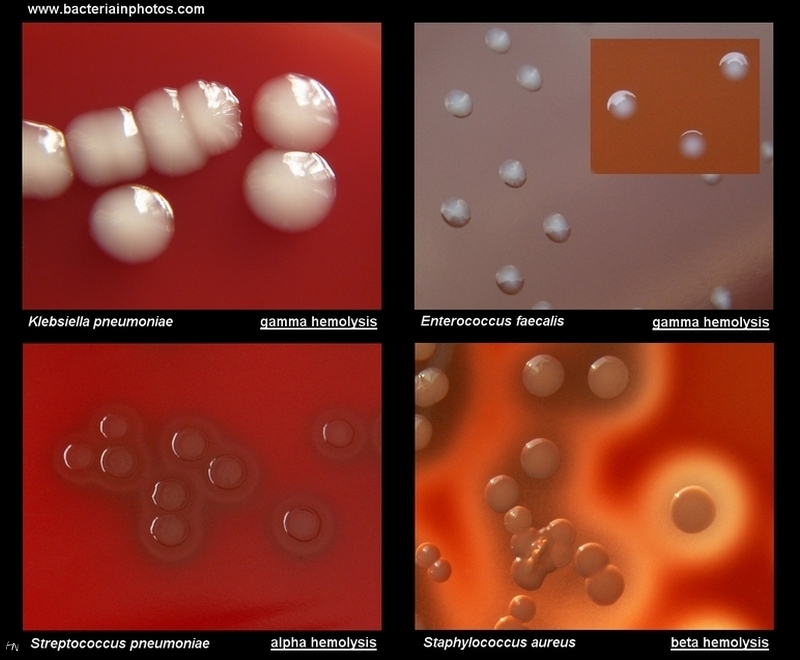 Laboratory Diagnosis of Staphylococial Infection
Biochemical Reactions
Catalase : positive
Coagulase test : positive
Oxidase : negative
Ferment glucose, lactose, maltose, sucrose and  mannitol, with production of acid but no gas
Indole : negative
MR test : positive
VP test : positive
Gelatin liquefaction : positive 
Phosphatase : positive
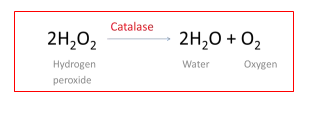 [Speaker Notes: Coagulase test 
•Done to distinguish pathogenic strain (S.aureus) from non-pathogenic strains. 
•2 Methods of coagulase detection are: 
(1)  Slide coagulase test : detects bound coagulase 
(2)  Tube cogulase test : detects free coagulase 
        (other coagulase +ive staphylococci are S.intermedius, S.hyicus)]
Laboratory Diagnosis of Staphylococial Infection
DNA Hydrolysis
Used to determine the ability of an organism to hydrolyze DNA (produce  deoxyribonuclease or Dnase). 
Agar medium: this medium is pale green in color because of DNA-methyl green (indicator) complex (Note: Methyl green is binds to the negatively-charged DNA). organism that hydrolyze DNA fade to colorless zone on the blue/green agar.
Quality control for DNA Hydrolysis
-Positive: Staphylococcus aureus-Negative: Staphylococcus epidermidis
DNA Hydrolysis test
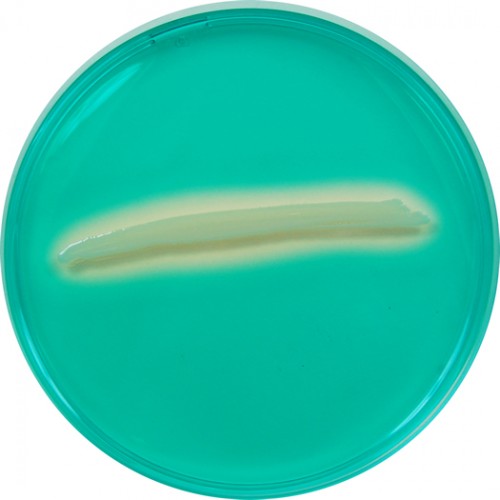 Positive: Staphylococcus aureus
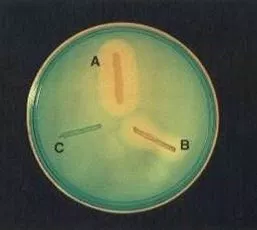 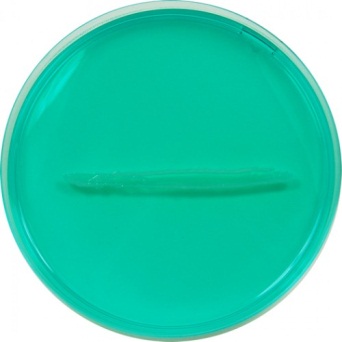 Negative: Staphylococcus epidermidis
Laboratory Diagnosis of Staphylococial Infection
Antibiotic Sensitivity Testing
This is important as staphylococci develop 
resistance to drugs readily.
MRSA
Methicillin-resistant S. aureus.
First reported in 1960s.
May colonize mucosal or epithelial surfaces, (common : anterior nares) 
Nosocomial pathogen.
Shows Resistant to penicillins, cephalosporins, carbapenems and monobactams.
Hospital-acquired (HA MRSA)
Community-acquired cases now (CA MRSA
Laboratory Diagnosis of Streptococcal Infection
Lab Diagnosis
1- Gram staining (Microscopy): Gram-positive cocci 
2- Blood Agar
Small (0.5-1mm), circular, semi-transparent colonies. 
Produce wide zone of β- hemolysis.
Catalase negative. 
3- Biochemical reactions
Bile insoluble 
Ferments sugars producing acid but no gas.
[Speaker Notes: Small (0.5-1mm), circular, semi-transparent colonies 
    Produce wide zone of β- hemolysis 
    Growth and hemolysis are promoted by 5-10% CO2 
    Virulent strains, on fresh isolation form lesions, produce a ‘matt’ (finely granular) colony while avirulent strains form ‘glossy’ colonies 
 Mucoid colonies are formed by strains that produce large capsules]
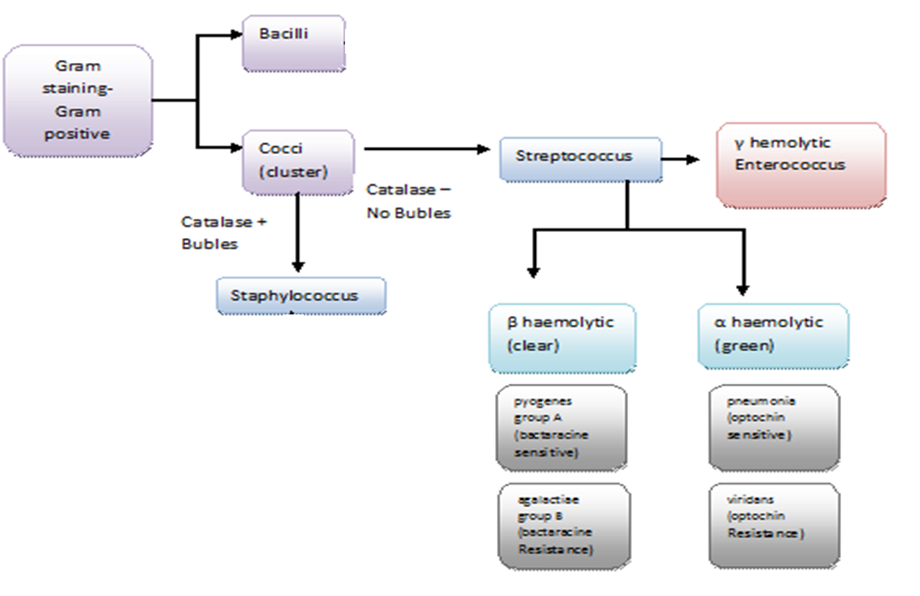 Laboratory Diagnosis of Streptococcal Infection
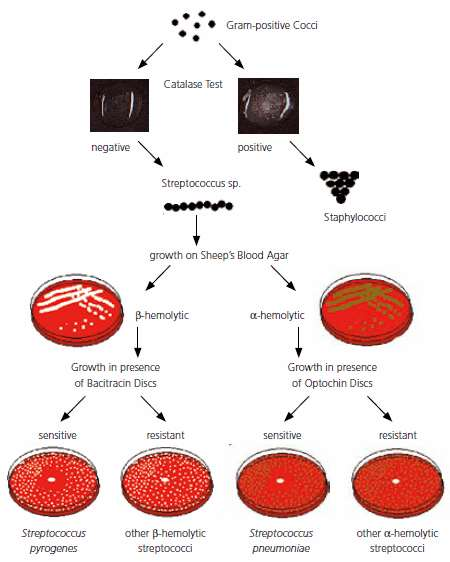 Laboratory Diagnosis of Streptococcal Infection
Lab Diagnosis
4- Antigen detection tests (ELISA) or agglutination tests 
5- Antibody detection  
ASO titer – for respiratory disease 
antiDNAse & antihyaluronidase – for skin infections (Titres higher than 300 are taken)
[Speaker Notes: Small (0.5-1mm), circular, semi-transparent colonies 
    Produce wide zone of β- hemolysis 
    Growth and hemolysis are promoted by 5-10% CO2 
    Virulent strains, on fresh isolation form lesions, produce a ‘matt’ (finely granular) colony while avirulent strains form ‘glossy’ colonies 
 Mucoid colonies are formed by strains that produce large capsules]
Laboratory Diagnosis of Propionibacterium acnes Infection
Laboratory Examination 
No laboratory examinations required.
If there is suspicion of an endocrine disorder, free testosterone, follicle-stimulating hormone, luteinizing hormone should be determined to exclude hormonal imbalance. 
Transaminases (ALT, AST), triglycerides, and cholesterol   levels  may be required if systemic isotretinoin treatment is planned
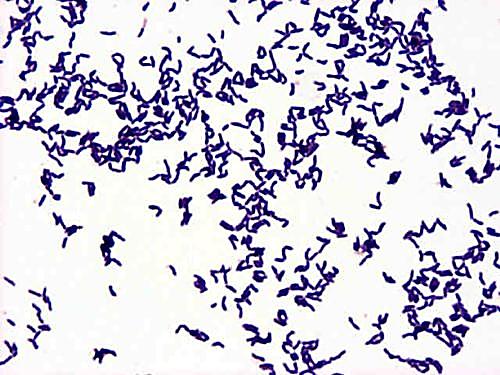 Propionibacterium acnes 
Pleomorphic, gram-positive rods
Onchocercus volvolus (River Blindness worm)
Morphological characters
Adults:
Male: shorter than female. 
Female: Layes  micrifilaria in subcutaneous nodules.
Microfilaria:
Smooth curves.
Non sheathed.
Anterior end & tail free of nuclei.
Not found in blood.
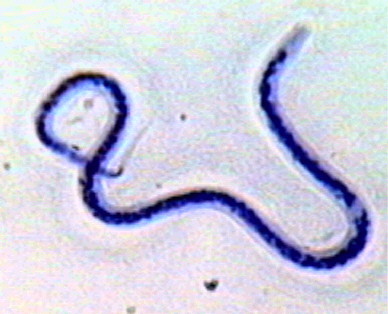 17
Trichinella spiralis
Muscle biopsy – encysted larva
Blood – eosinophilia between 2nd & 4th week
Serology – to detect specific Abs
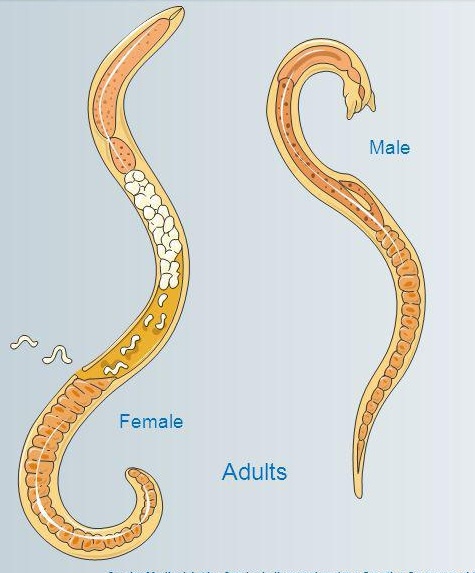 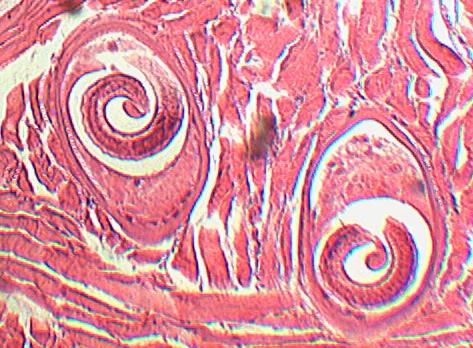 Encysted larva in muscle: lies along the muscle fibers Shape: Usually seen coiled inside a lemon shaped cyst.
Male: up to 1.5mm
 Female: up to 4 mm, viviparous
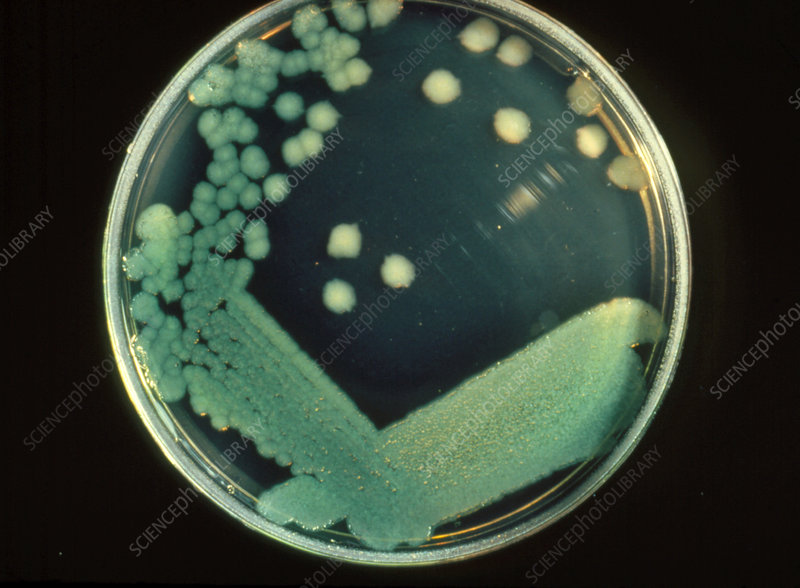 culture of the pathogenic bacteria Pseudomonas aeruginosa which occur in pus of wounds and are associated with urinary tract infections. The bacteria are growing in colonies on nutrient agar.
Pseudomonas  aeruginosa  on Triple Sugar Iron agar:
Growth; red slant, red butt, no gas, no H 2 S produced